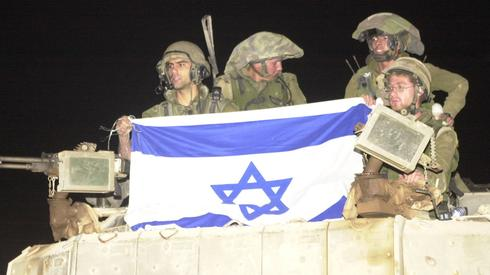 Israel: Politics, History and Society
Israel: Politics, History and Society
NDC
Dr. Ehud Eiran 
28 July, 2022
Meeting 2
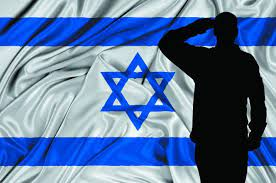 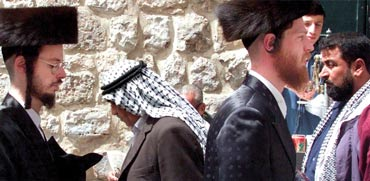 Questions? Current affairs
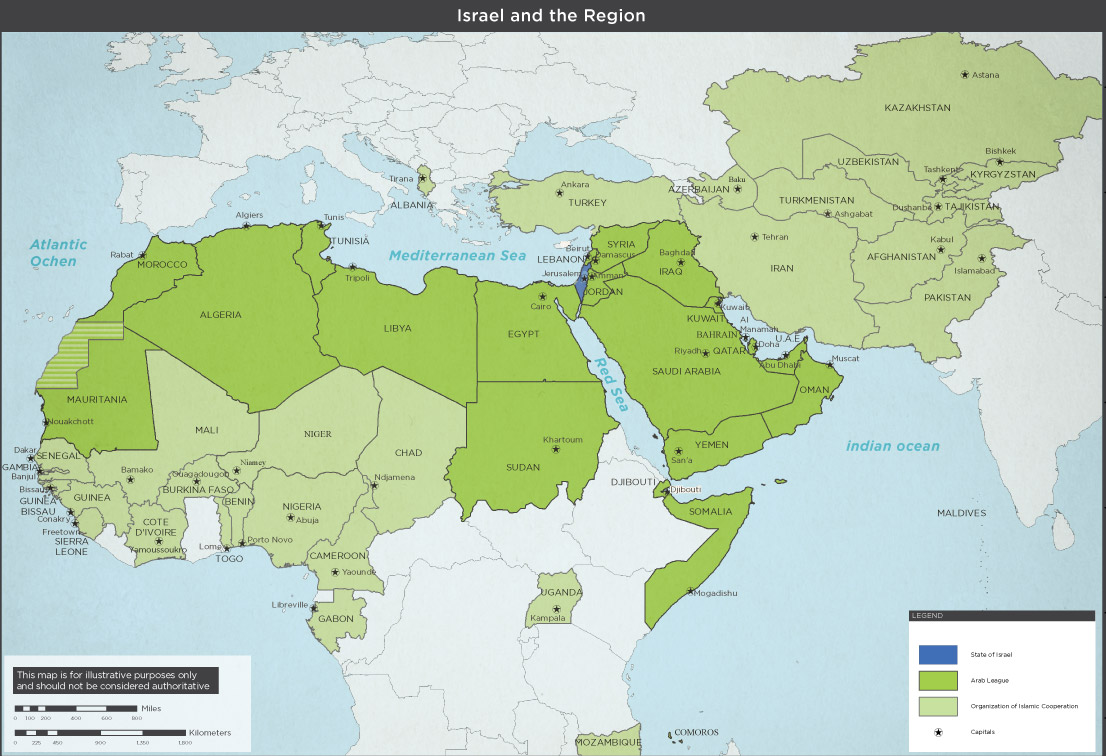 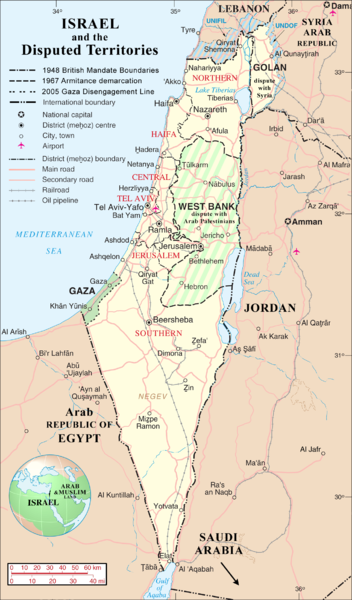 The Land: 22,145 SQ KM
Contested areas: 
West Bank: 5655 SQ KM 
Golan Heights: 1800 SQ KM
Gaza Strip: 376 SQ KM 

In the past: Israel occupied: 
Sinai peninsula: 61,000 SQ KM 
South Lebanon: 849 SQ KM
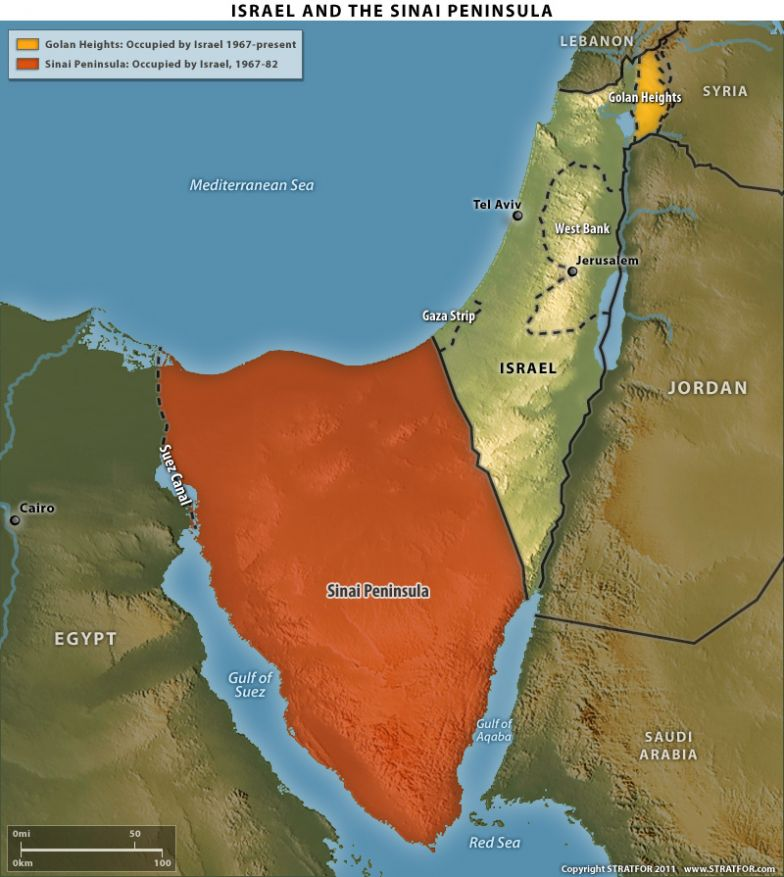 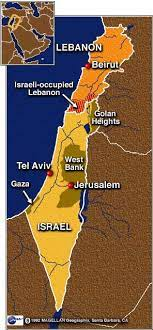 Highlights
Surrounded by Arab League nations
No military solution to grand strategic challenge
Long and narrow: no strategic depth
At a global historical crossroads 
Disputed borders
Most of the population, in the coastal  place/center  
Long shore 
Borders: waxed and waned, not final/ Reflects
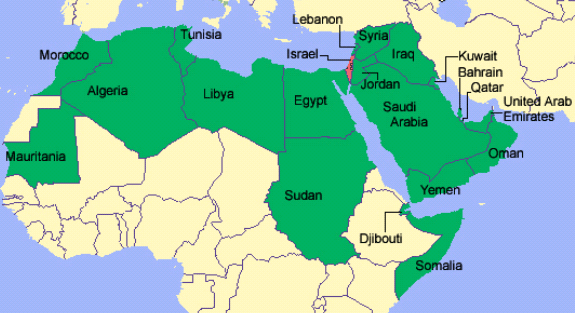 The people: 9.2 Million
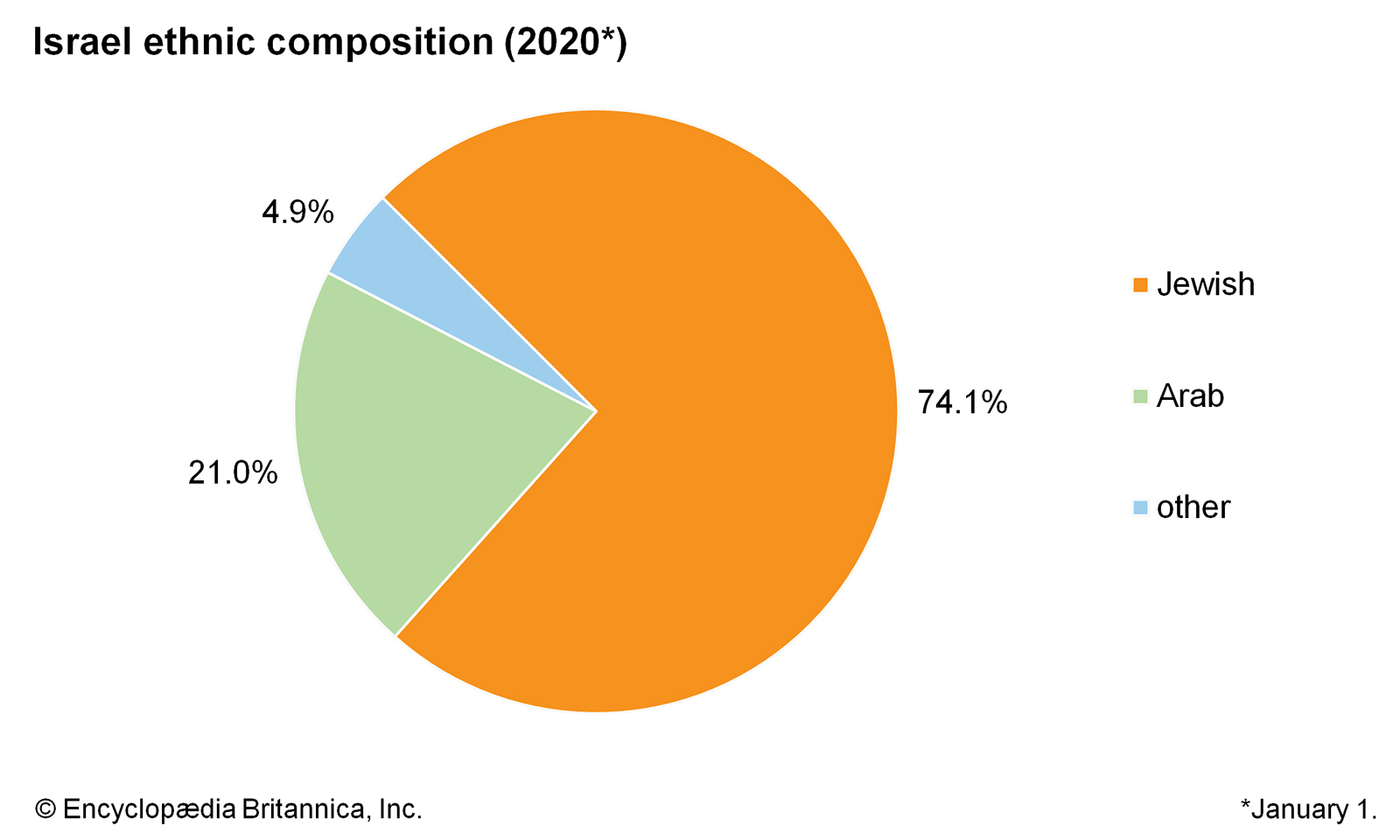 A Brief History of the place
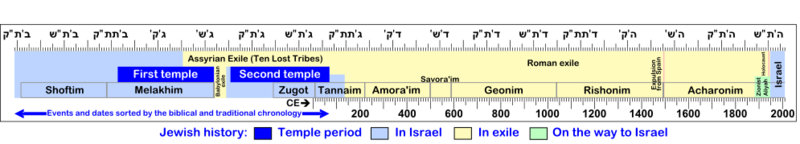 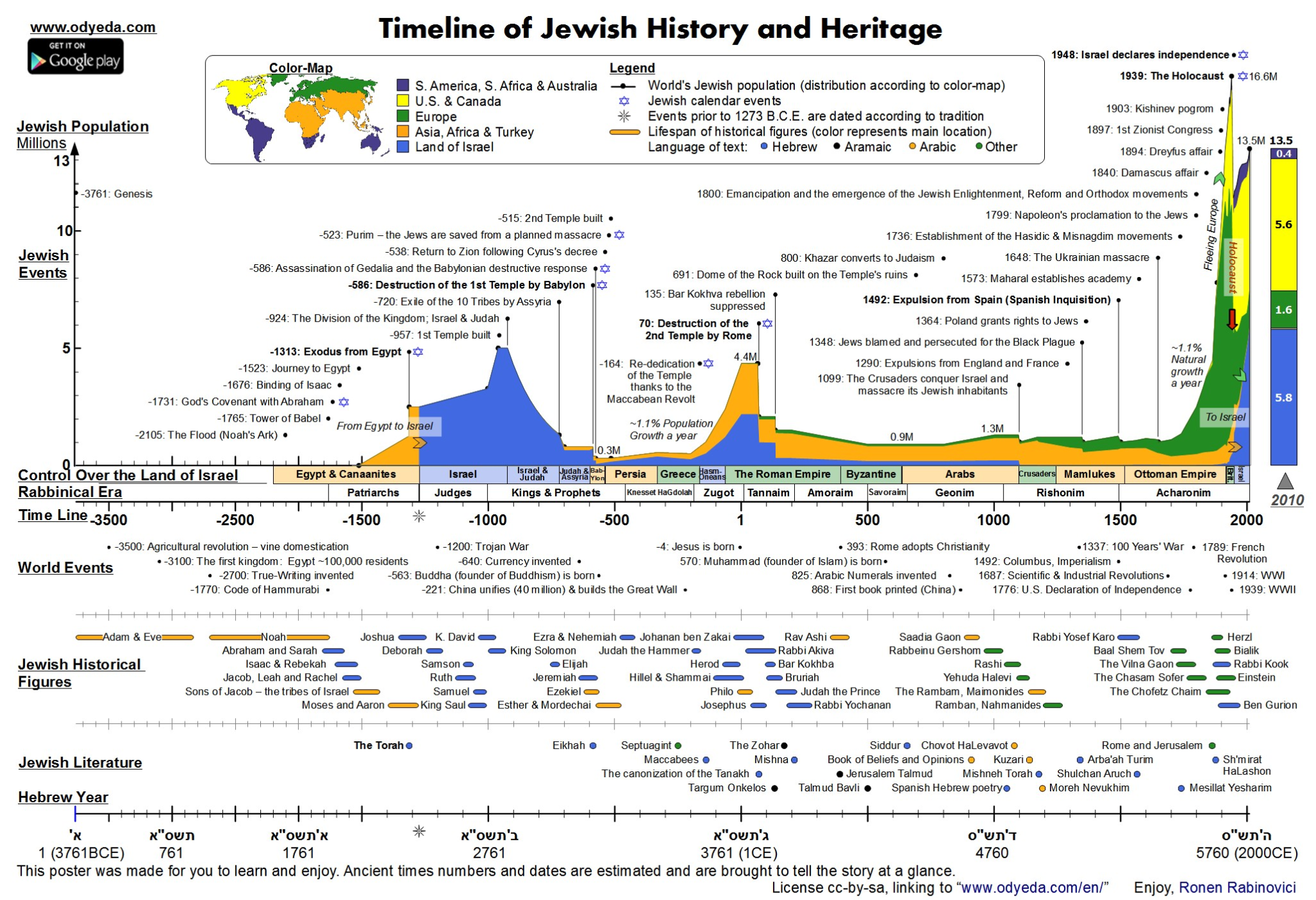 A Brief History of the people
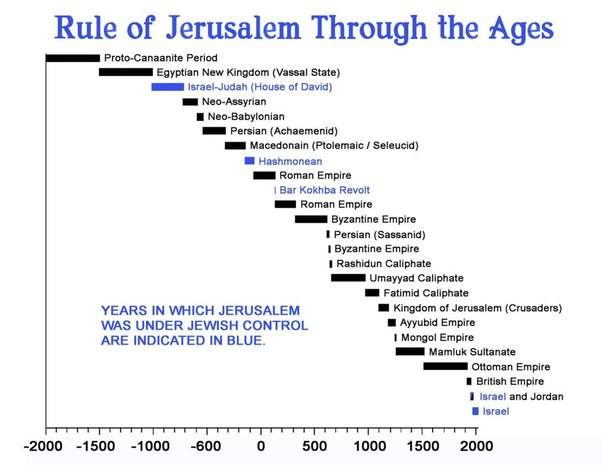 More effects
Respect to ideas 
An ethos of against all odds 
An avant garde, anarchic/erophet elements
Israel as an Idea: Zionism
Jewish national movement
Goal:  the creation and support of a Jewish national state in Eretz-Yisrael/Palestine,
Background: Jewish experience in Europe
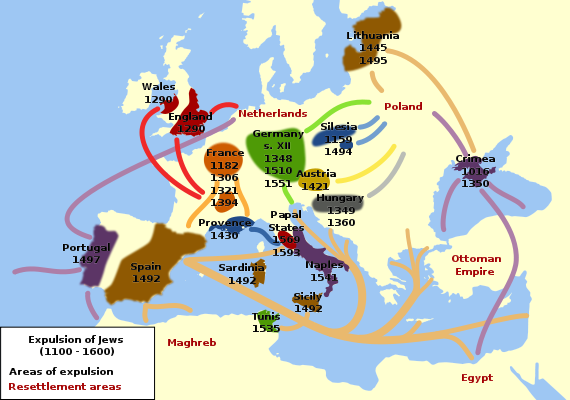 19th century world Jewry: Eastern Europe
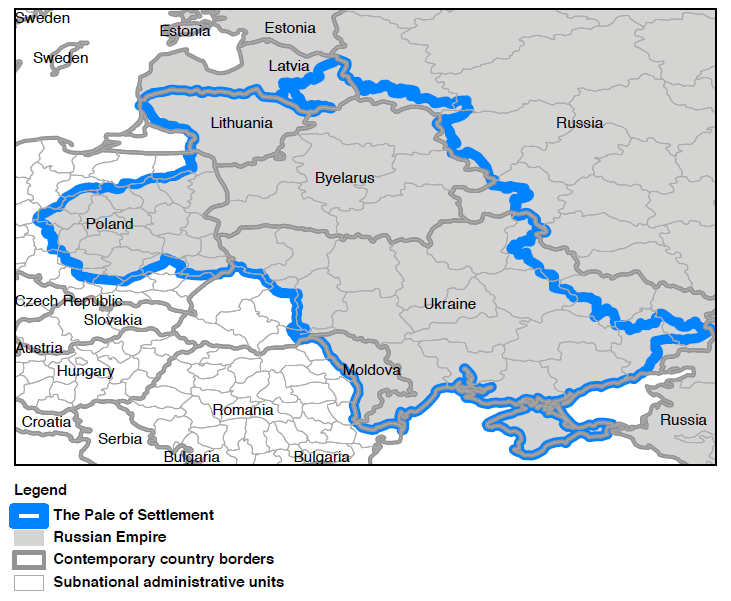 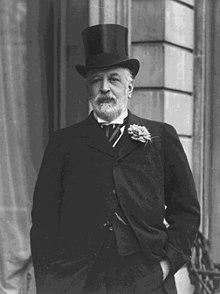 Jews in the 19th Century:from the margins to the center
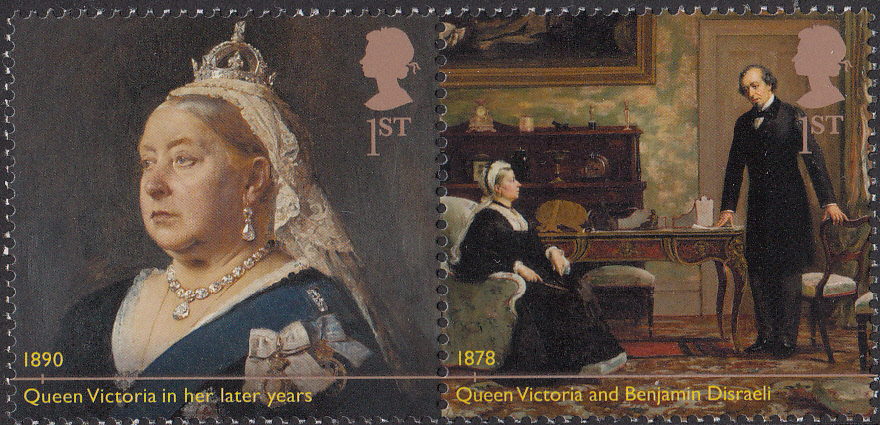 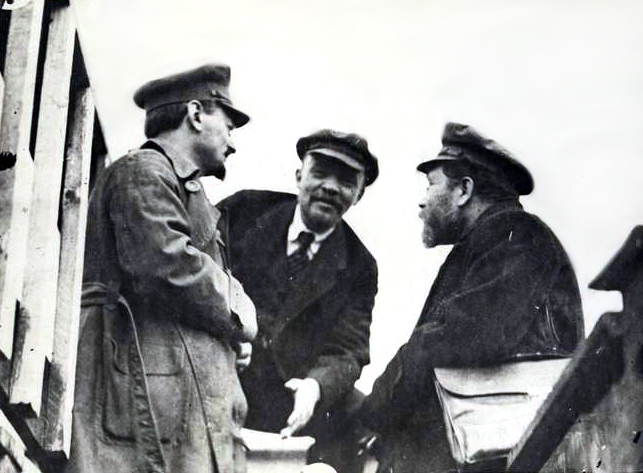 But Jews still under threat in 19th century Europe: East and West
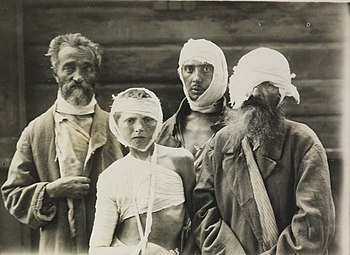 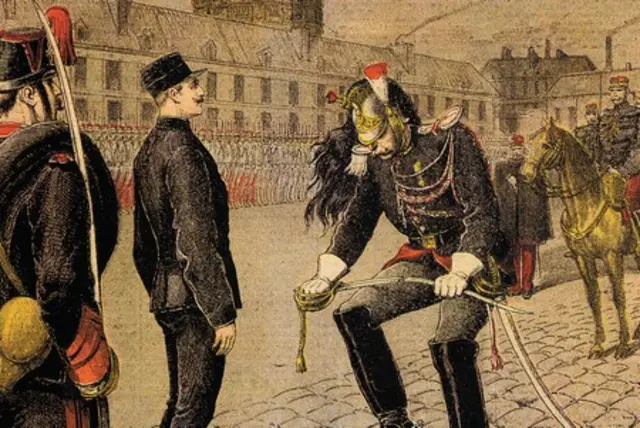 So…A solution for a security problem
What are current day implications of this ideological commitment ?
Centrality of the IDF
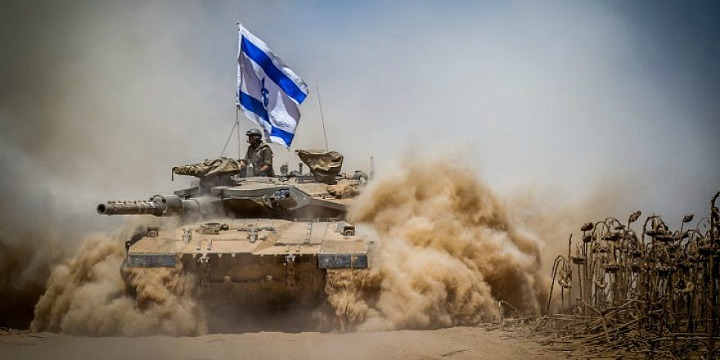 Absolute defense: the nuclear challenge: 1981, 2007 and now
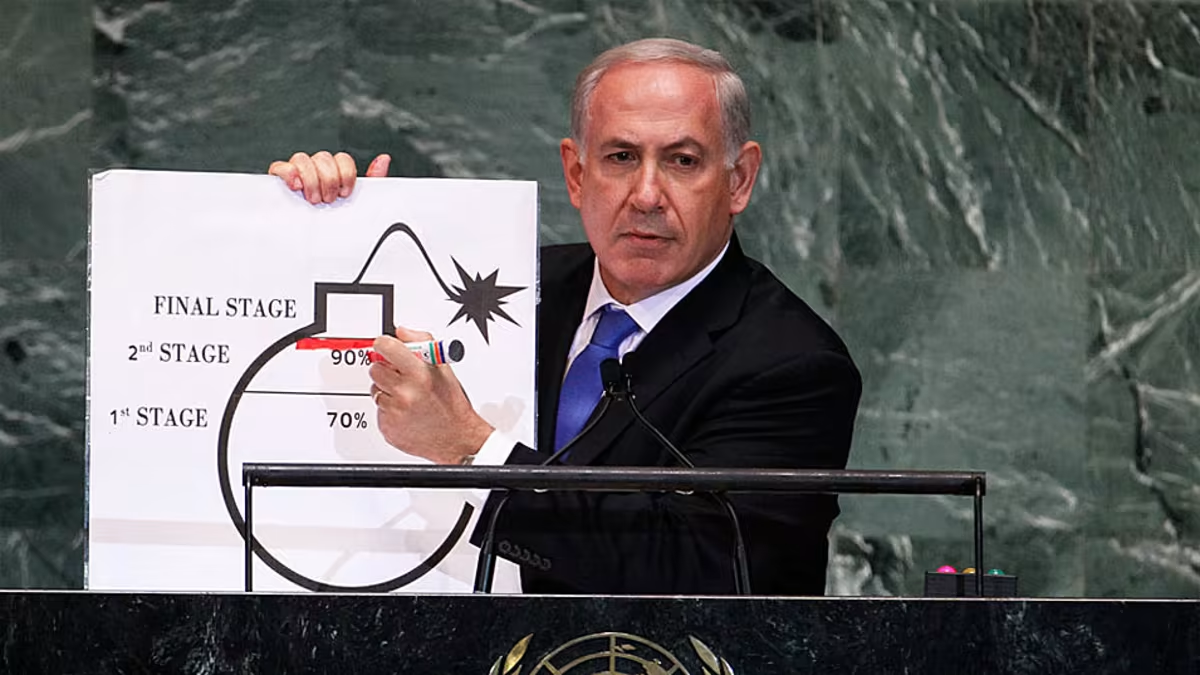 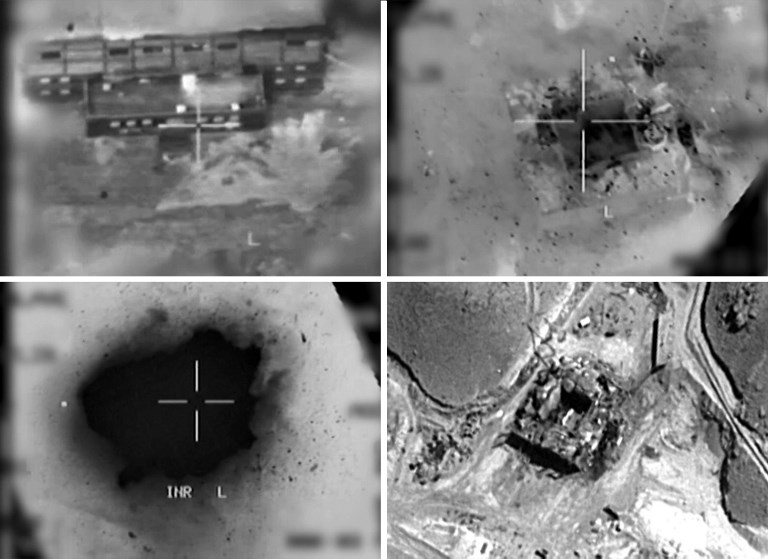 Commitment to world Jewry
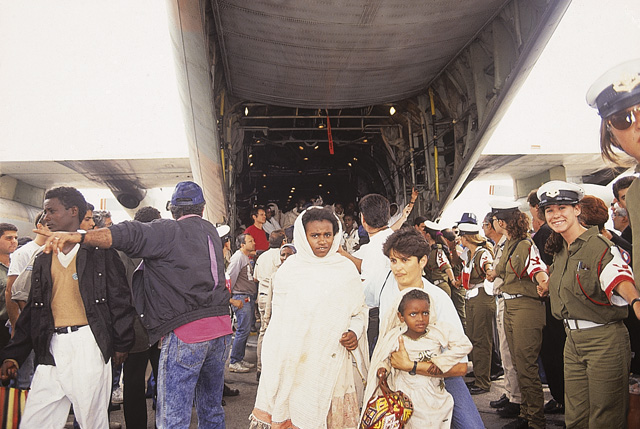 How Are States Born?
‹#›
How are States Born?
The Westfelian order: A European idea that dominates the world. 
At its heart: a group of people in a territory are a nation, entitled to a nation-state.
A few exceptions: The “New World” (USA…), but even there, idea emerged out of a reality of colonization
‹#›
The Exceptions to the Exception
Israel and Liberia
‹#›
The idea: Zionism
Jews are a nation, not a religious community.
Jews seek power/sovereignty 
Jews “want to come back” to ancestral land. 
But idea has deeper sources…
‹#›
Deliverance: the foundation of the Jewish vision (Walzer)
So pharaonic oppression, deliverance, Sinai, and Canaan are still with us, powerful memories shaping our perceptions of the political world. The “door of hope” is still open; things are not what they might be—even when what they might be isn’t totally different from what they are. We still believe, or many of us do, what the Exodus first taught, or what it has commonly been taken to teach, about the meaning and possibility of politics and about its proper form:
—first, that wherever you live, it is probably Egypt;
—second, that there is a better place, a world more attractive, a promised land;
—and third, that “the way to the land is through the wilderness.” There is no way to get from here to there except by joining together and marching.
‹#›
Zionism as Traditional Deliverance
National deliverance: Reinventing ourselves: Jews are a nation, entitled to a state.
Geographical deliverance: back to Zion  
Historical deliverance: Moving from cyclical time back to history
Personal deliverance: from Jews that lend, to the Jews’ land
‹#›
National deliverance:
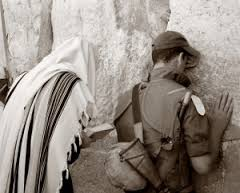 ‹#›